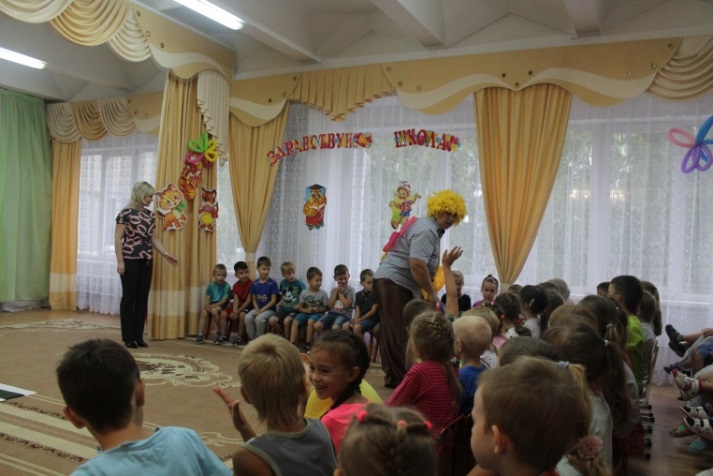 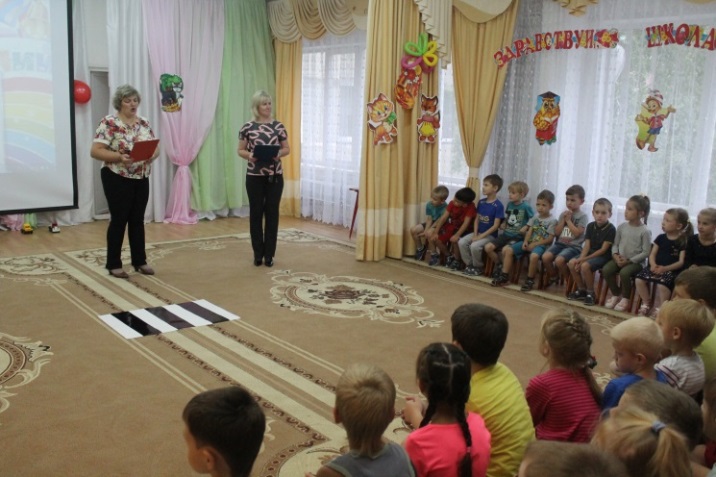 Отмечает славный праздник
Наш любимый детский сад!
Двери вновь открыть ребятам
В этот день осенний рад!
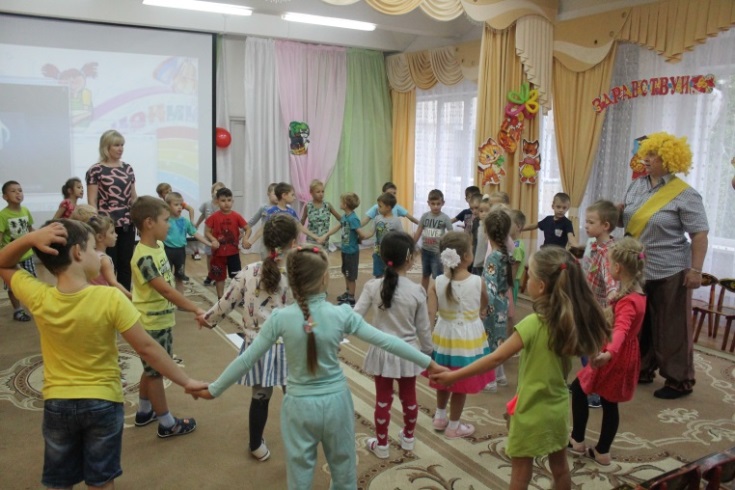 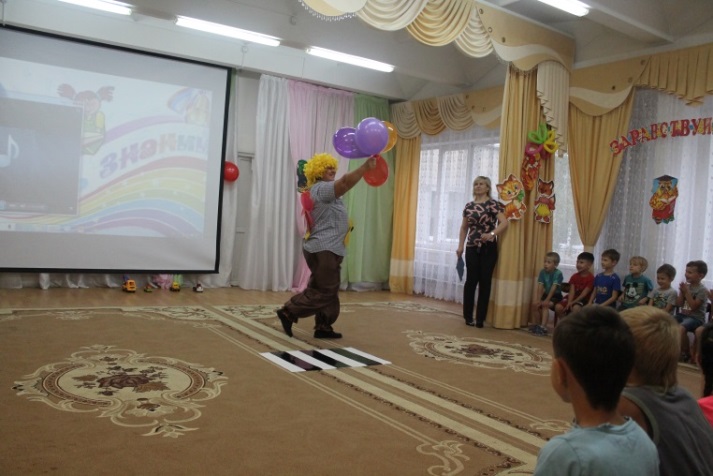 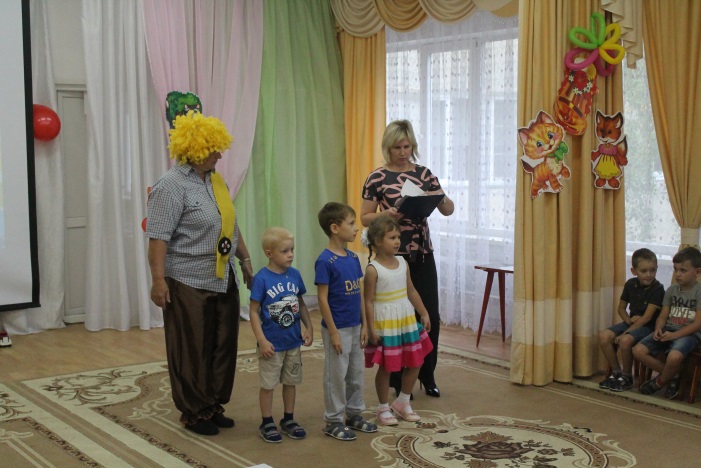 Он веселый, заводной и пропеллер за спиной
Поднимает настроенье, любит сладкое варенье,
Малышей всегда смешит. Кто же это? 
                ПОДСКАЖИТЕ.
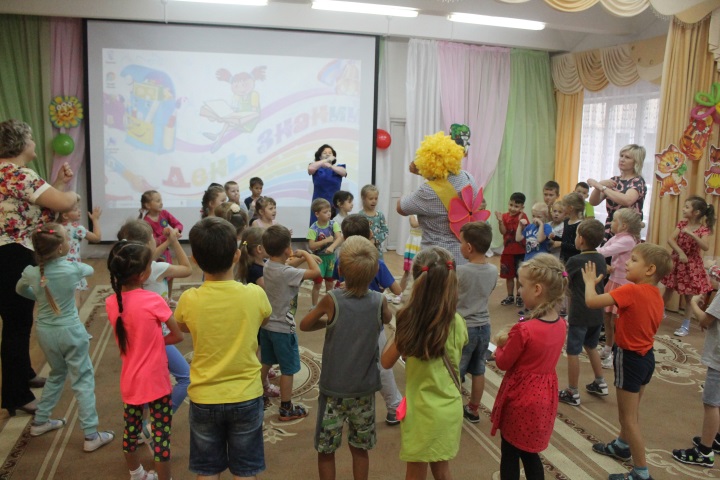 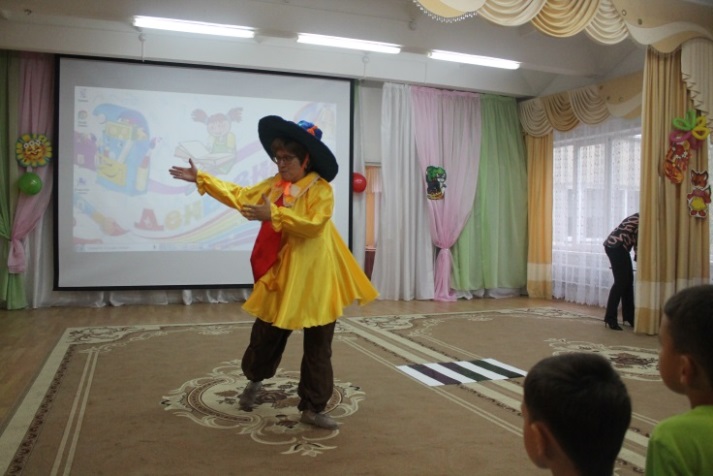 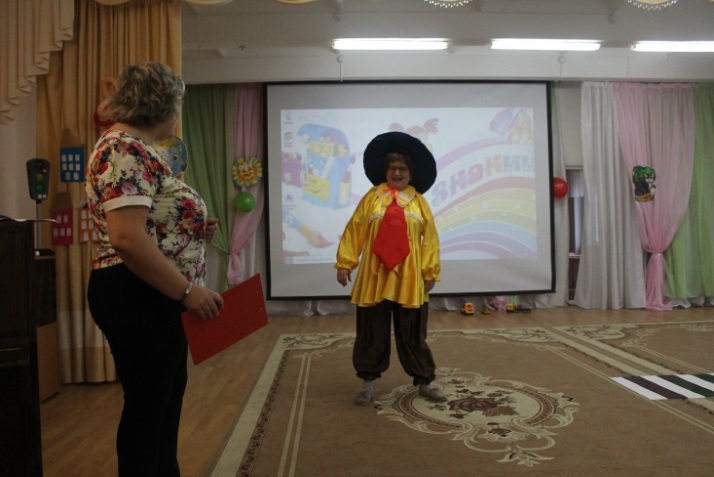 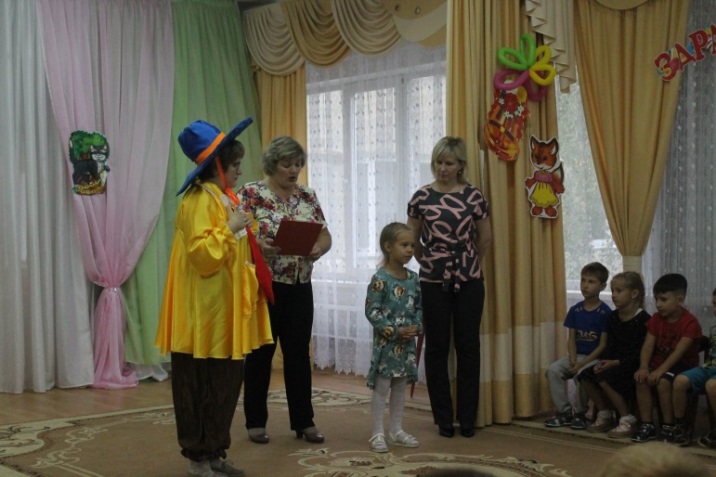 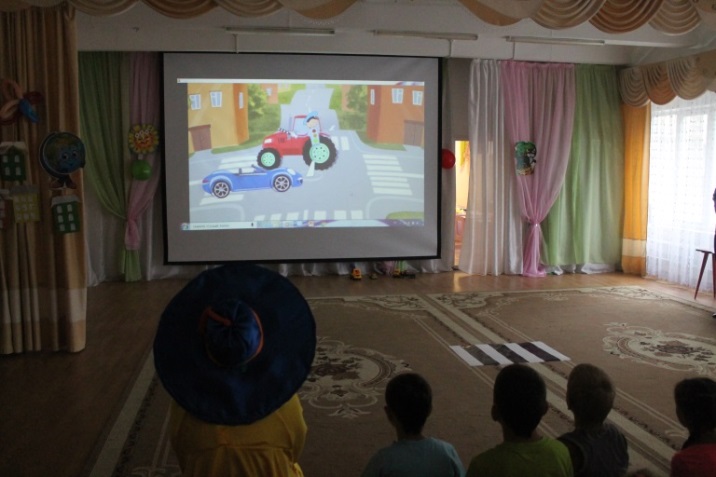 Да что там Мишка, что там Зайка
Ведь всех важней для нас Незнайка
И самый главный грамотей
Незнайку примет в круг друзей!
Правила дорожные
Детям знать положено!
И не только твердо знать,
Но еще и соблюдать!
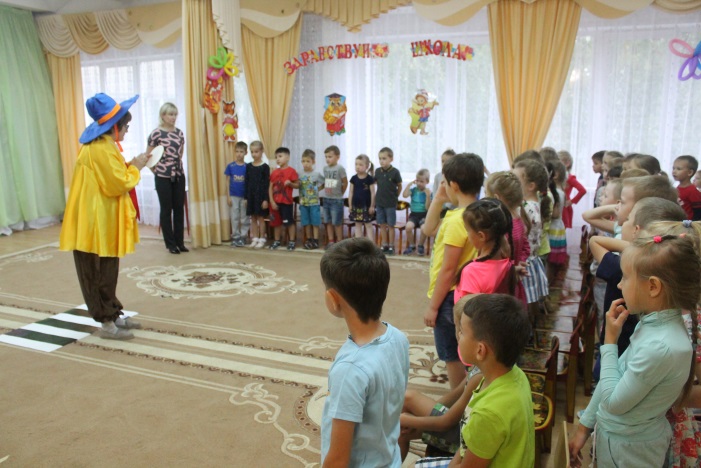 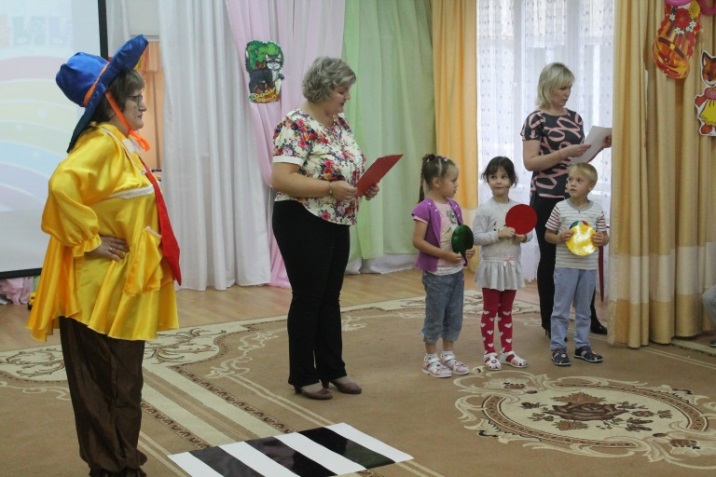 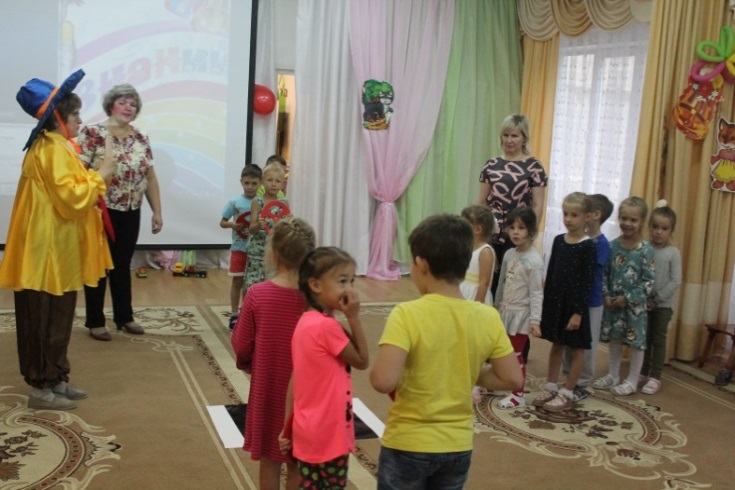 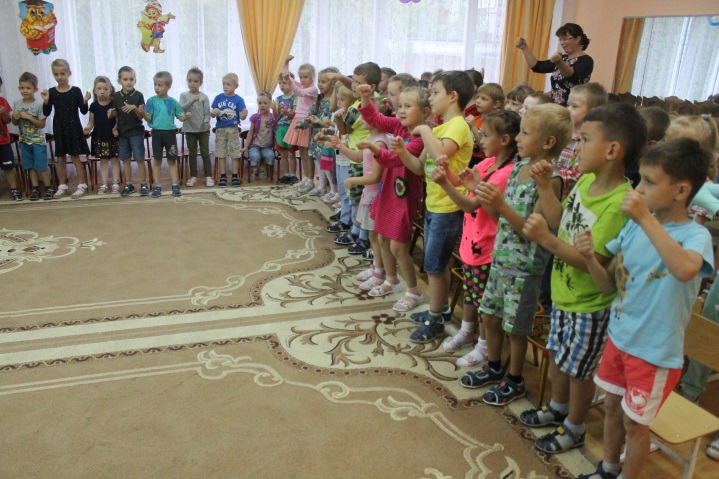 Знает каждый из детей - 
Нету правила мудрей!
Правила дорожные
Соблюдать положено!
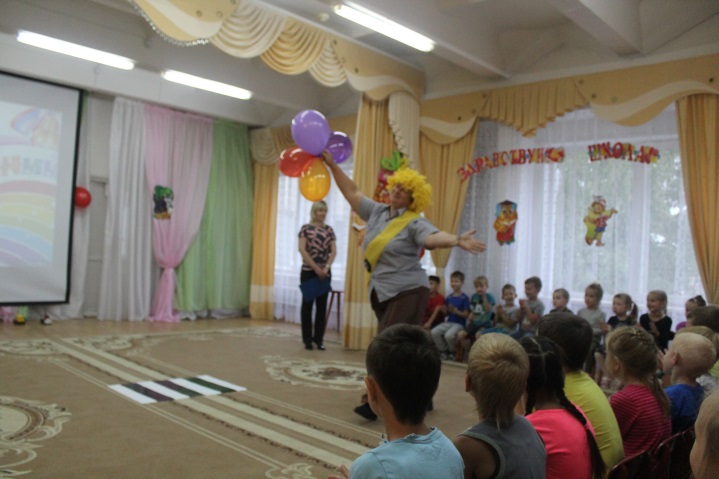 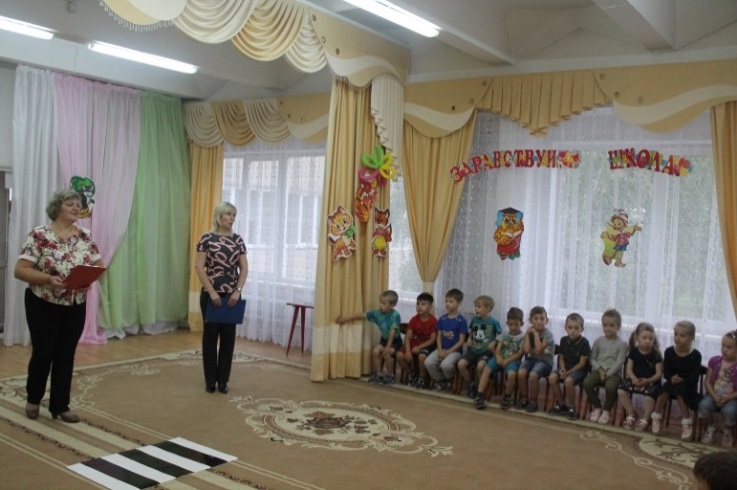 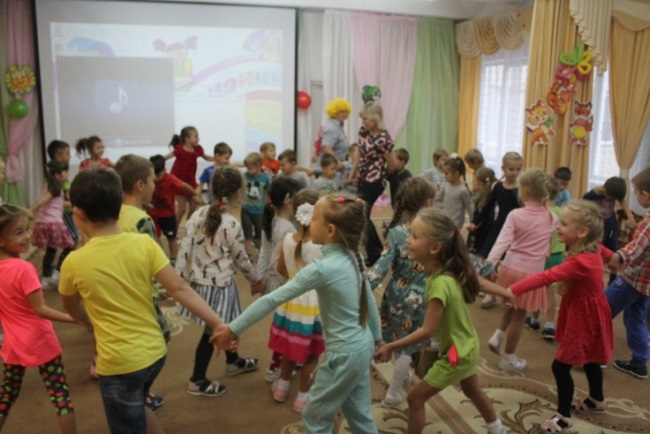 СПАСИБО ЗА ВНИМАНИЕ!